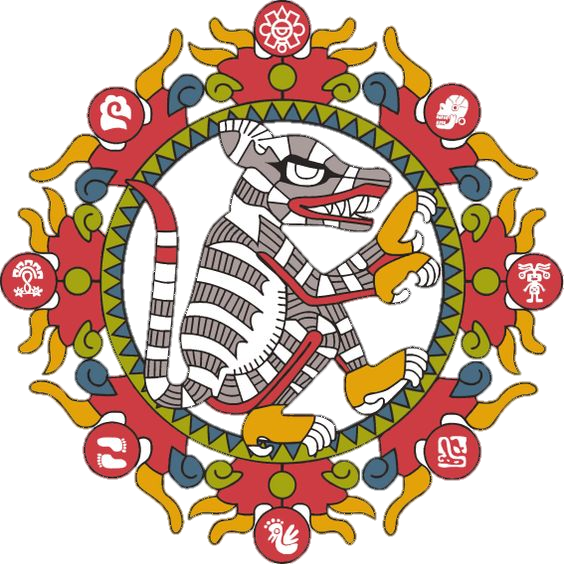 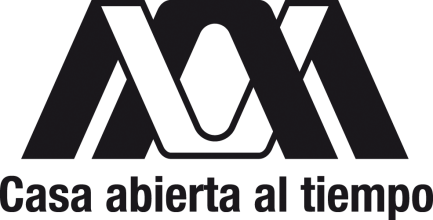 “Tlacuaches mexicanos”
Ecuador: Guanchacas 
Honduras: Guasalos 
Perú: Mucas o canchalucos
México: Tlacuaches o tacuaches
Colombia: Faras, chuchas, runchos o raposas
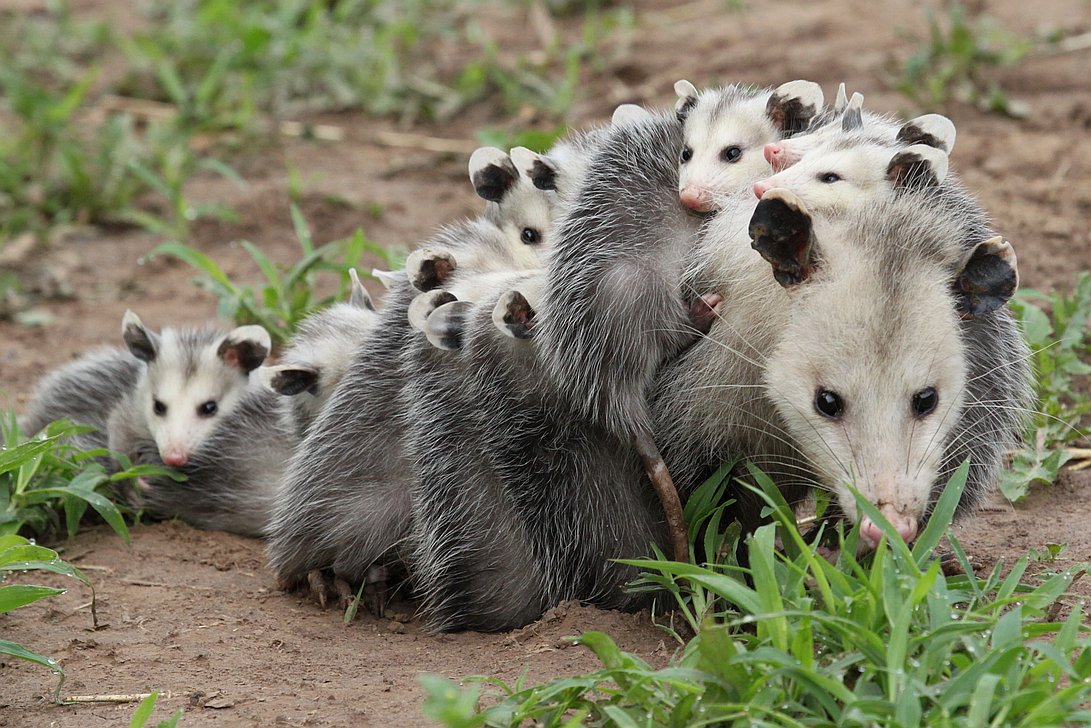 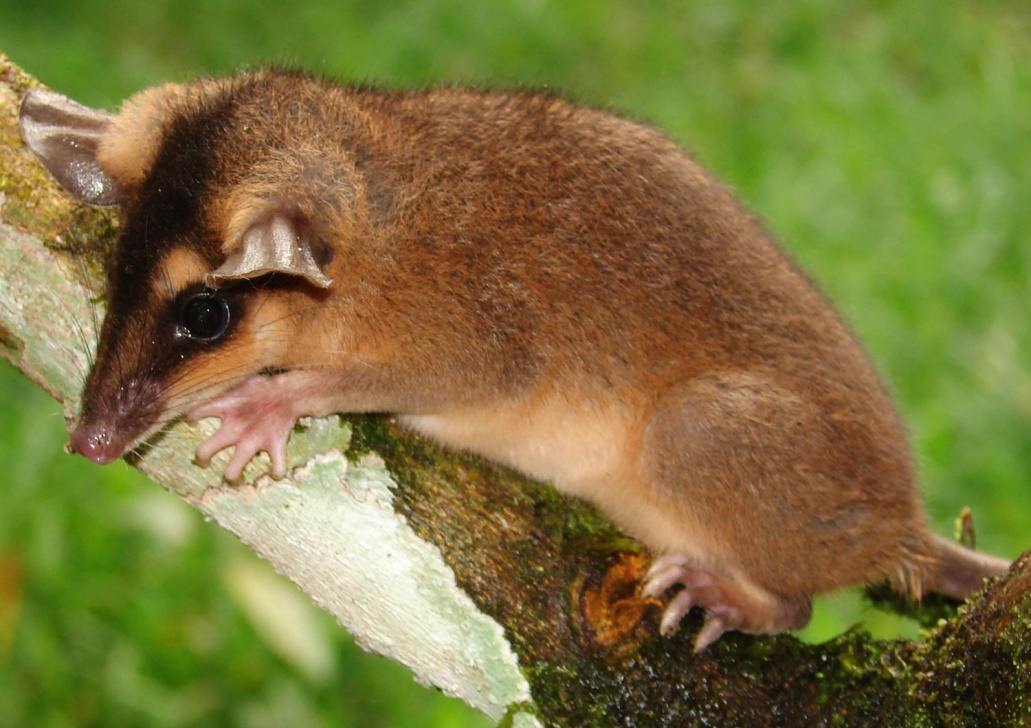 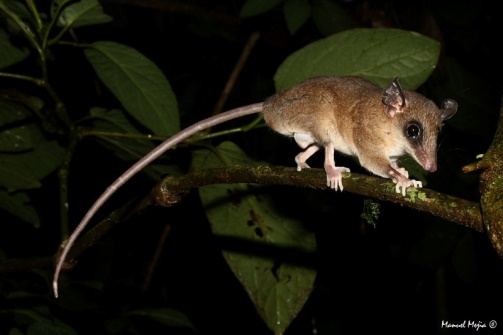 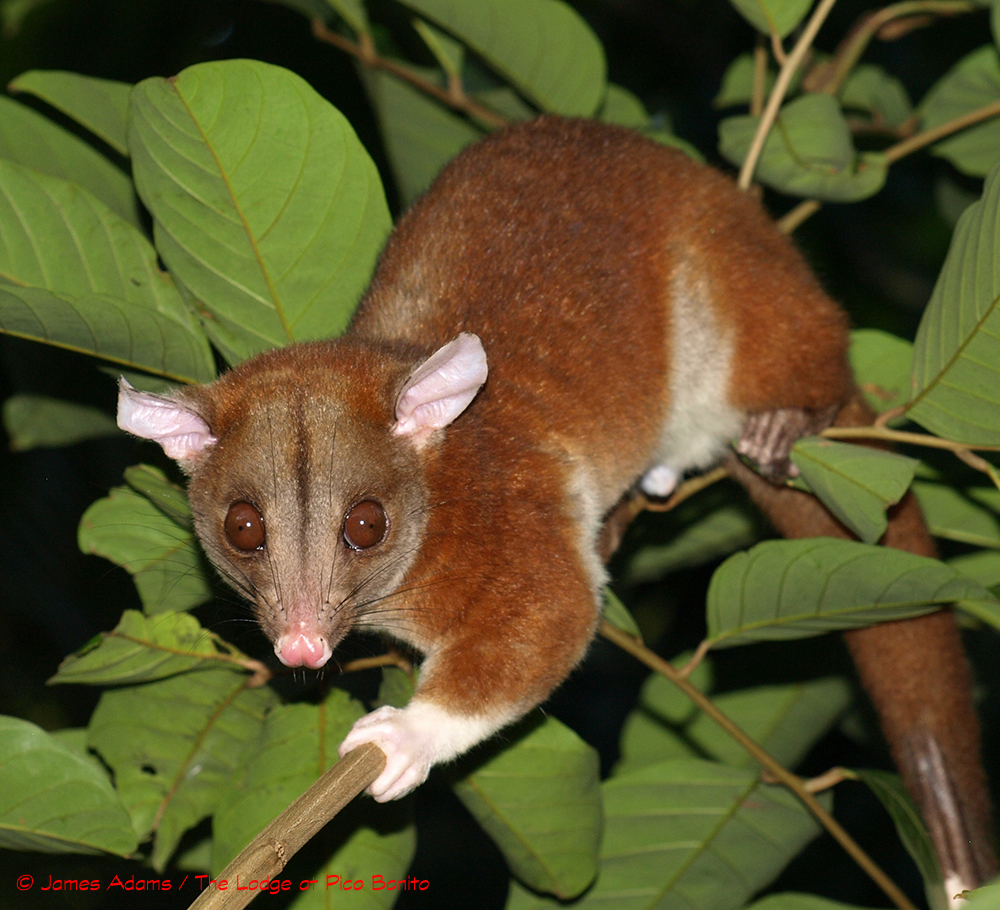 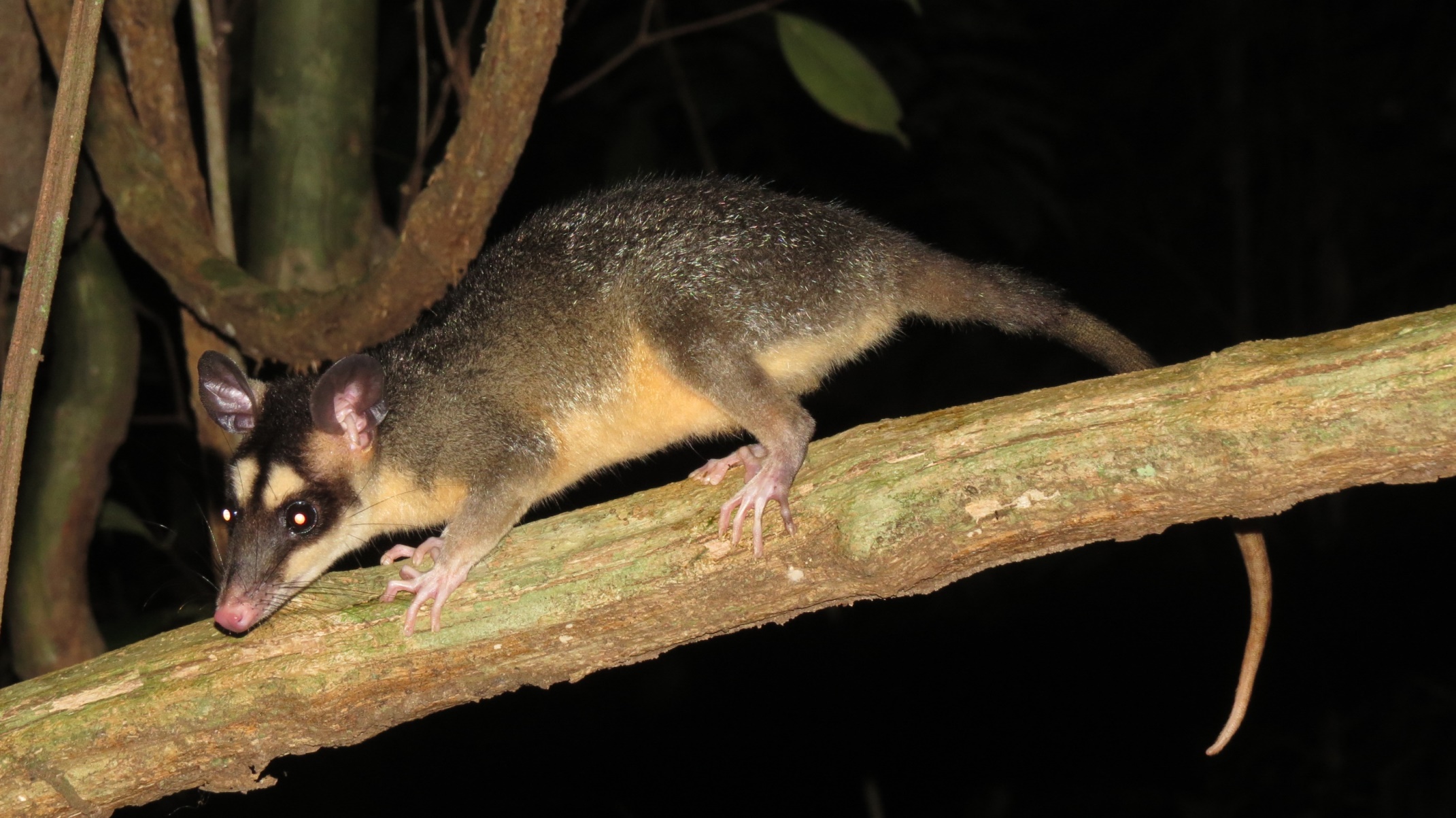 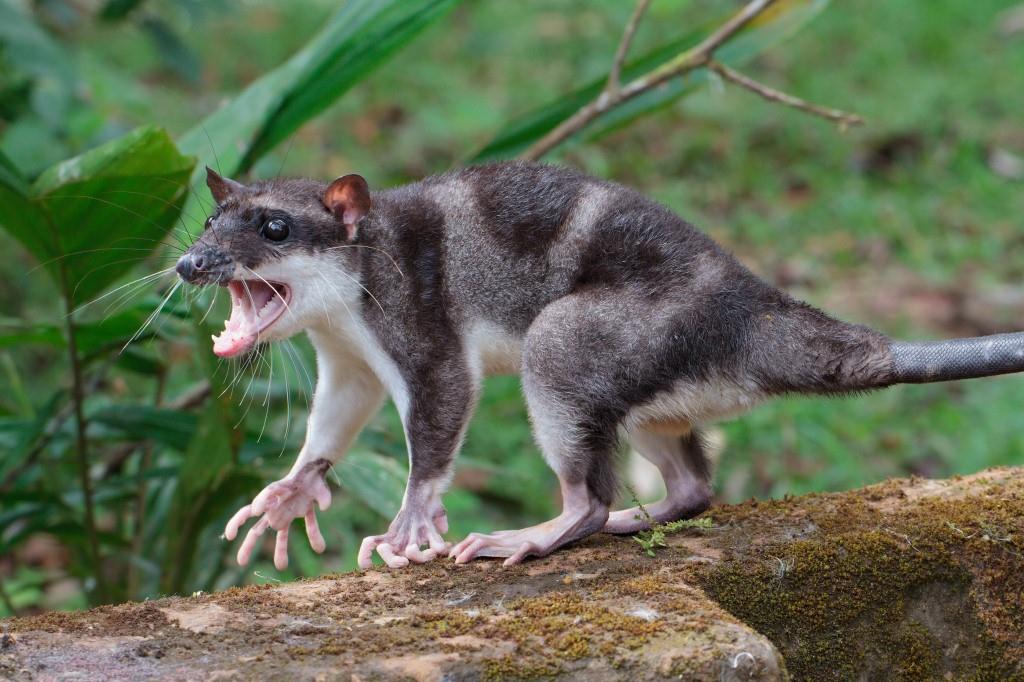 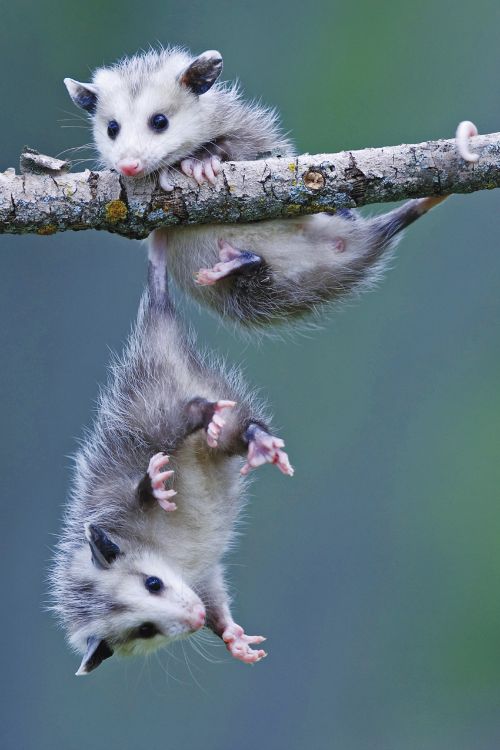 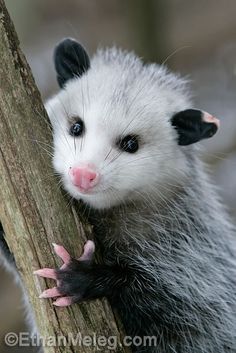 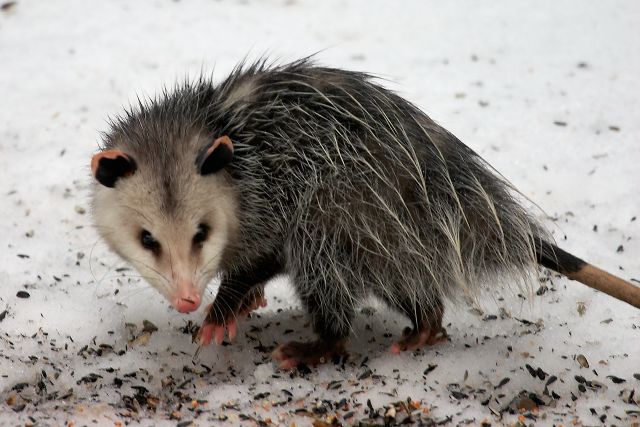 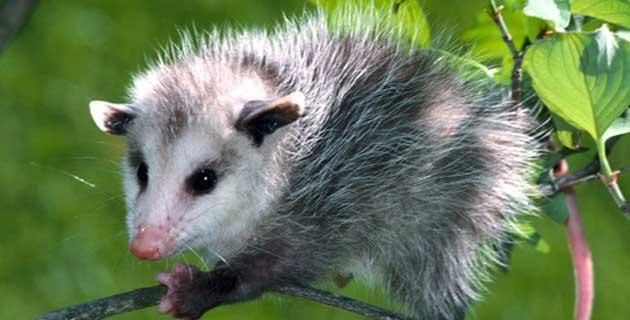 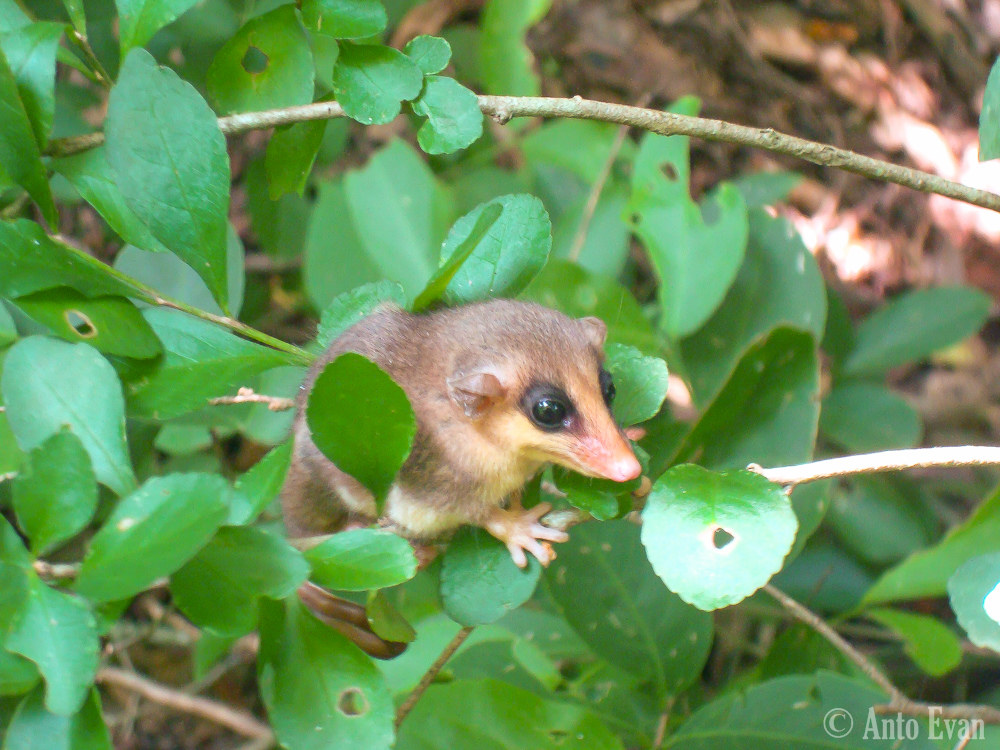 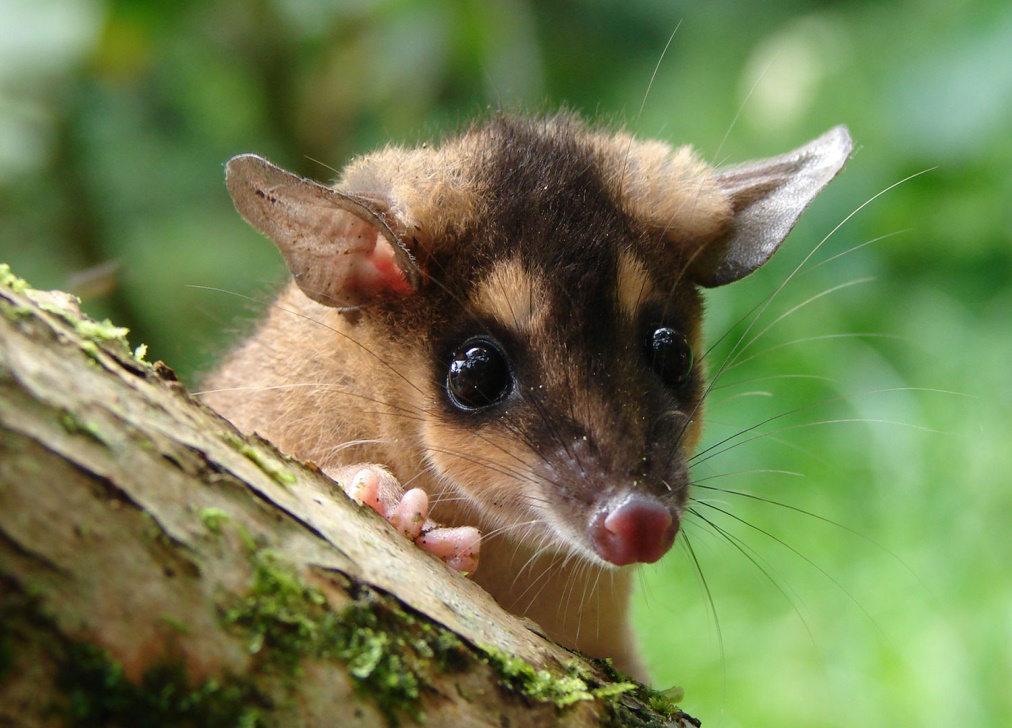 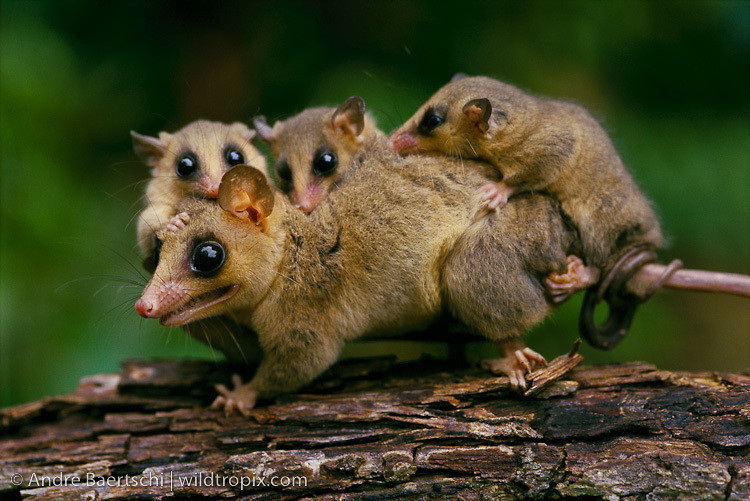 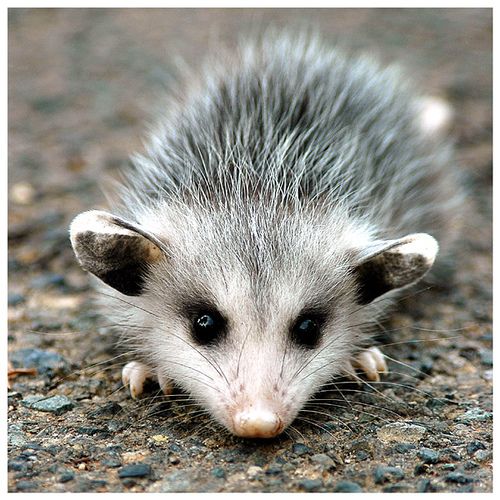 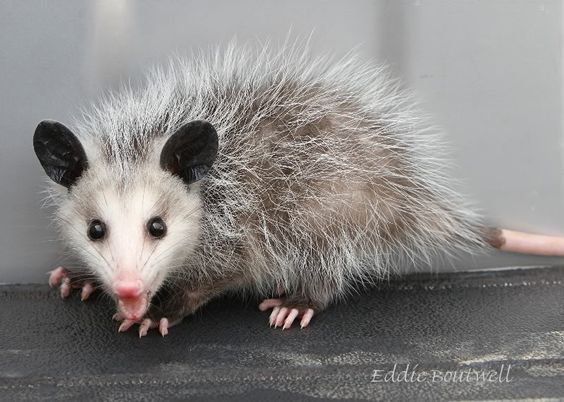 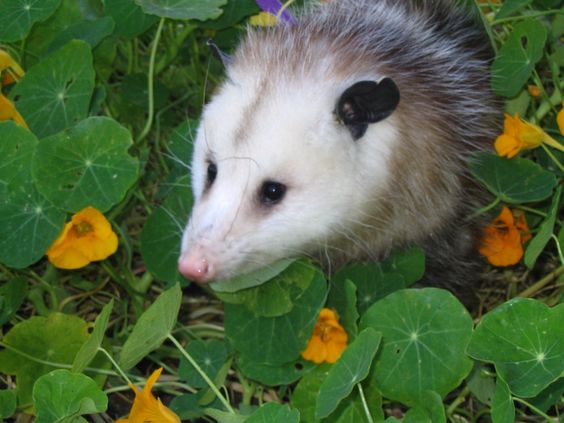 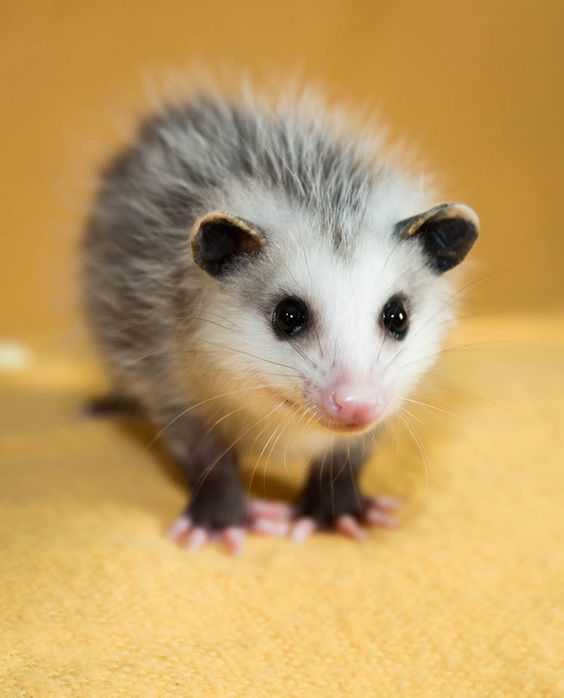 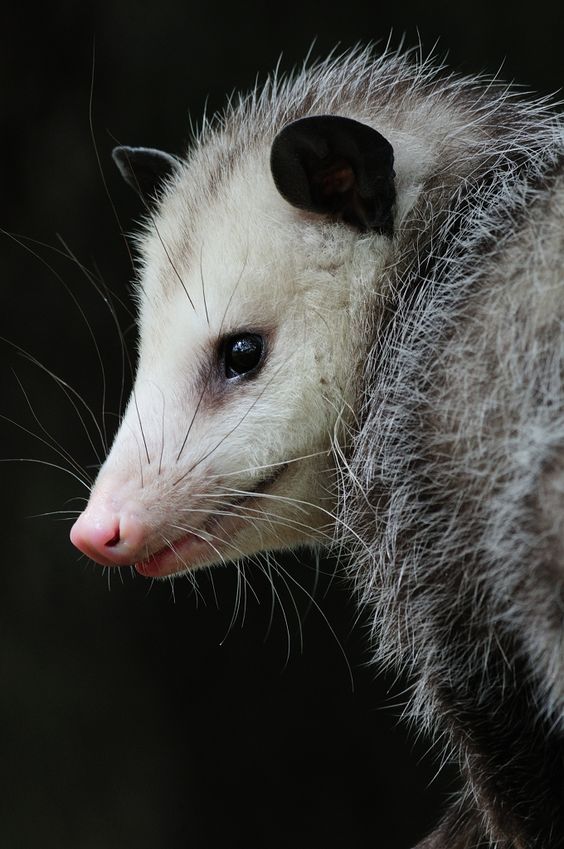 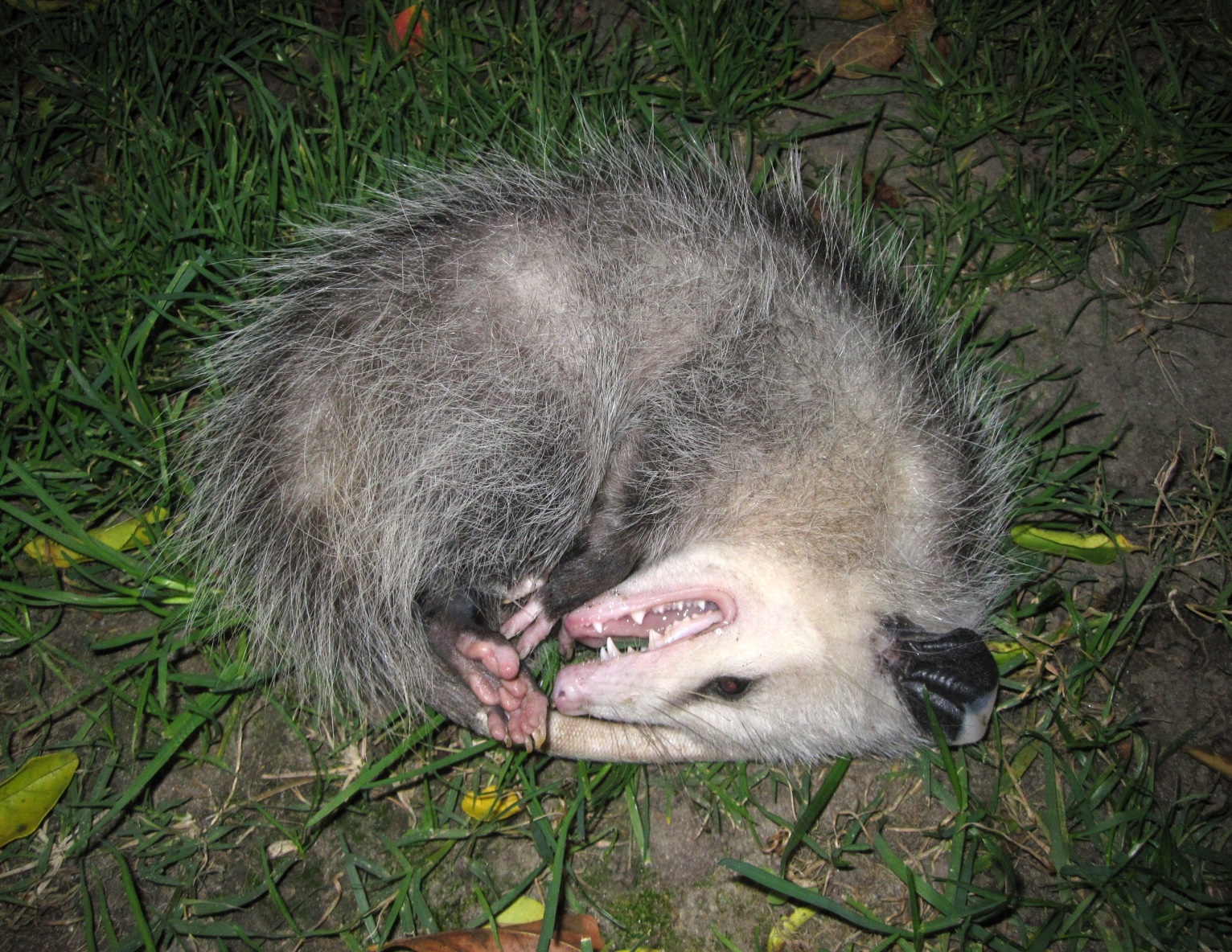 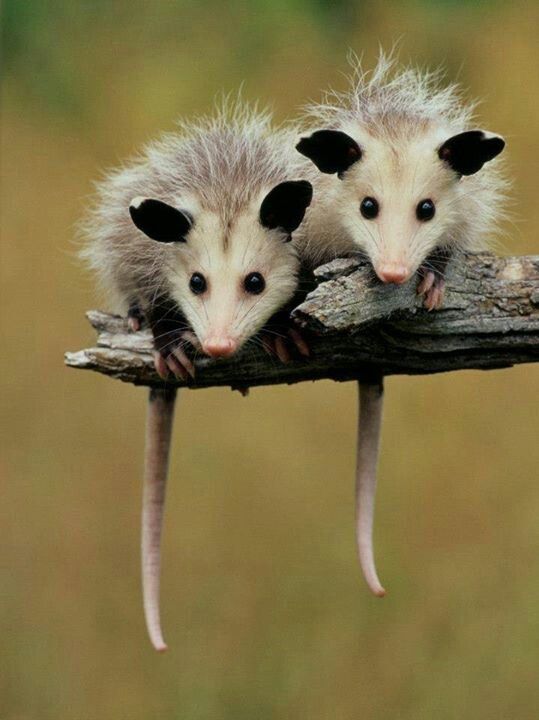 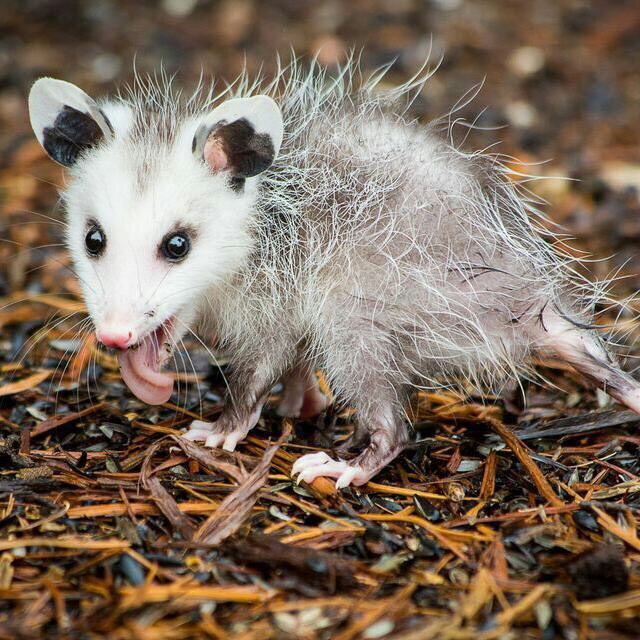 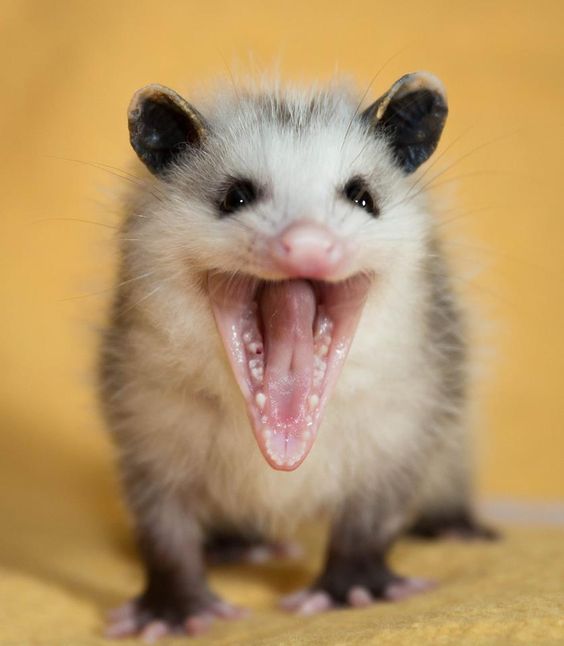 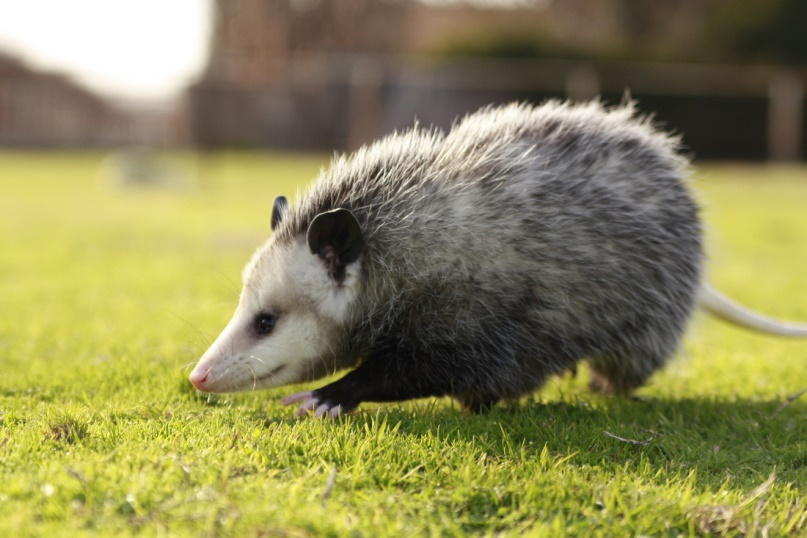 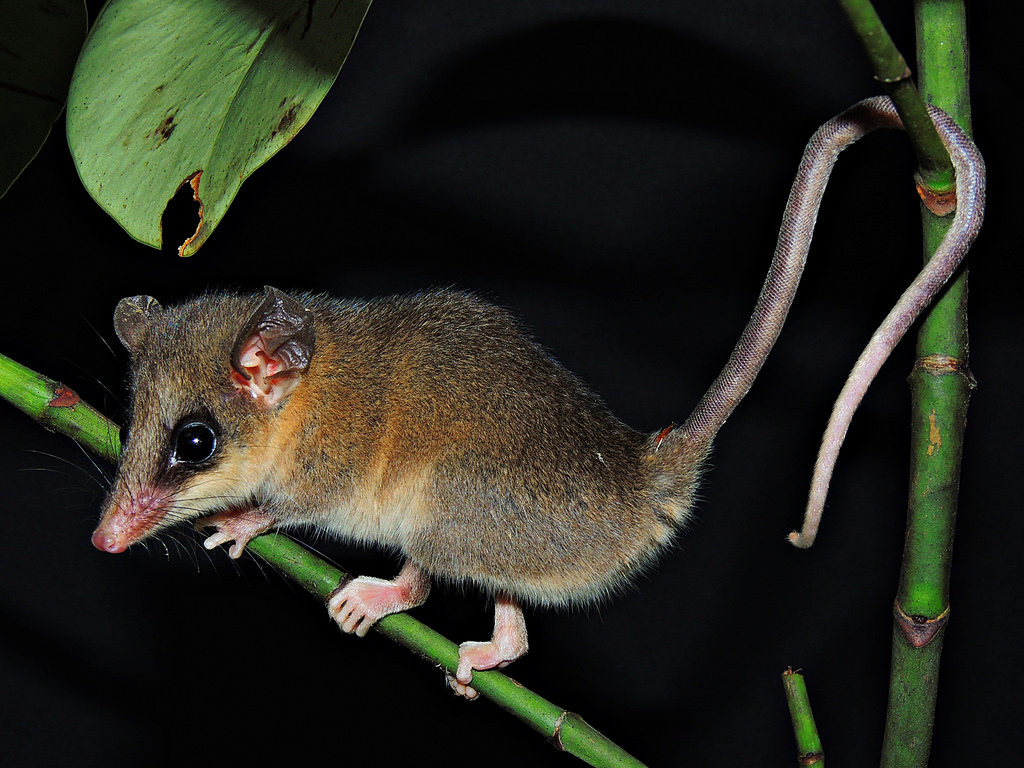 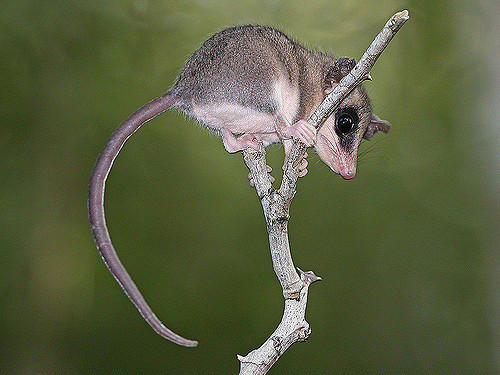 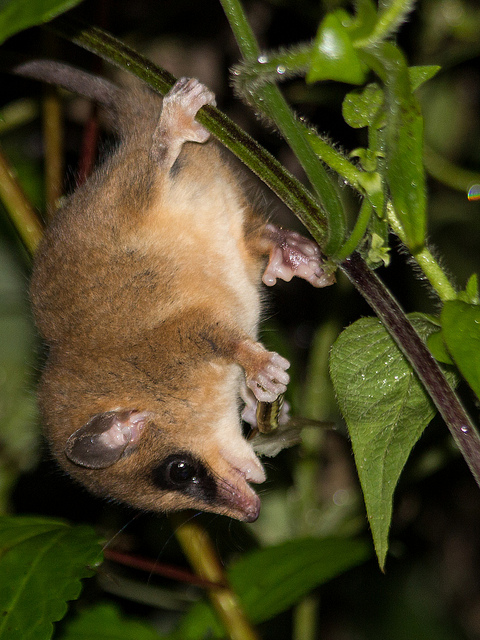 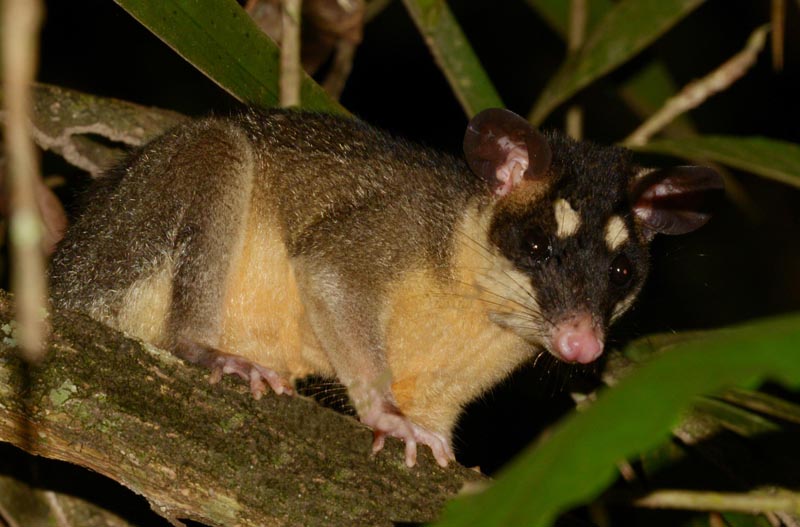 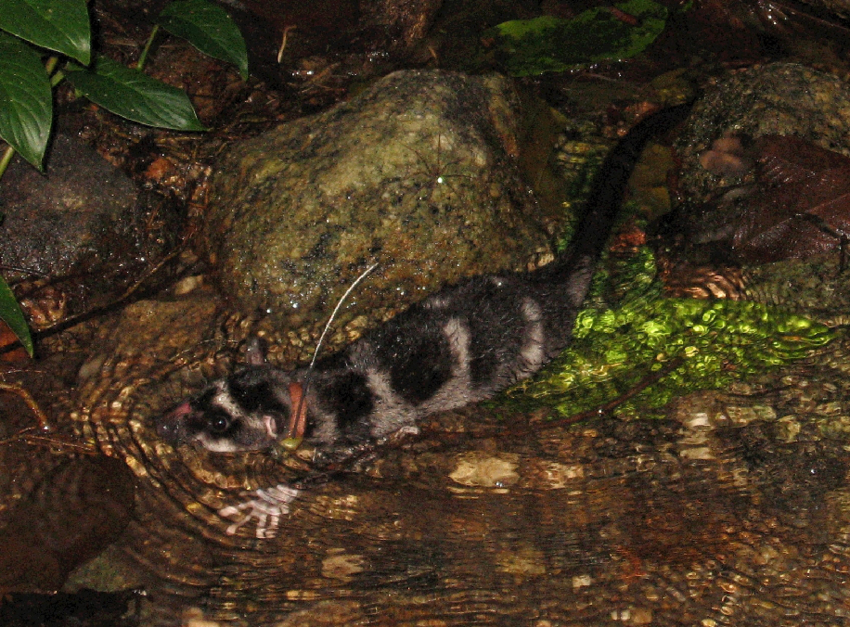 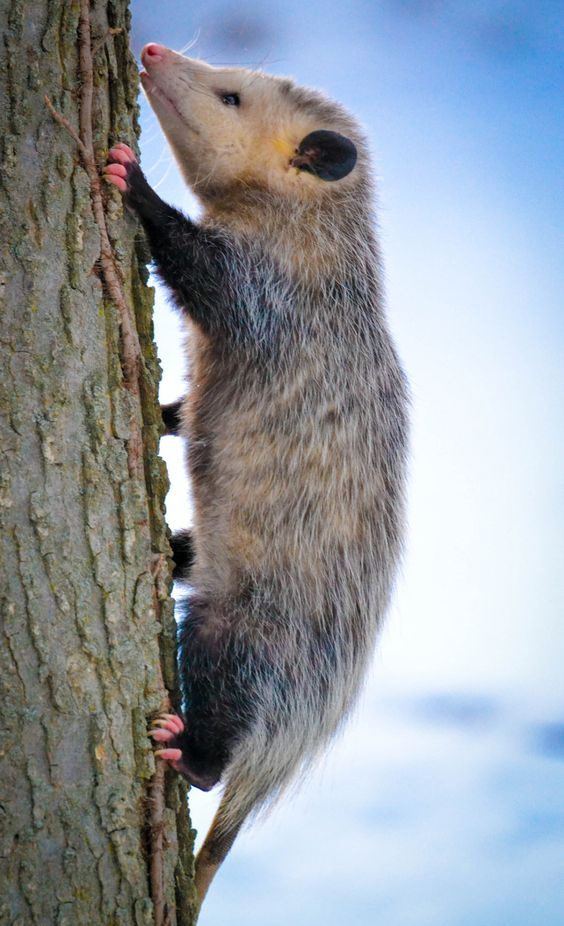 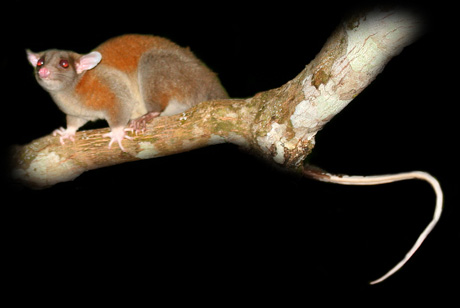 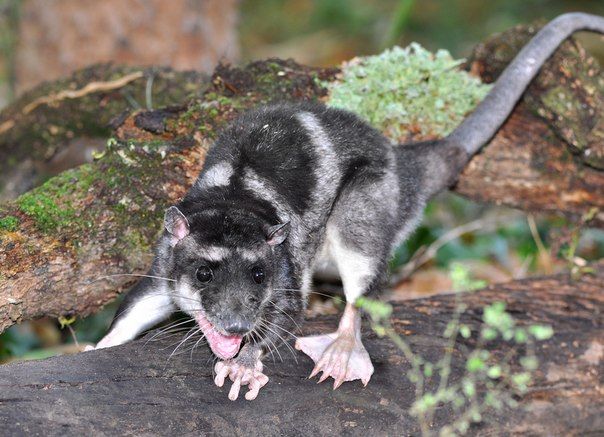 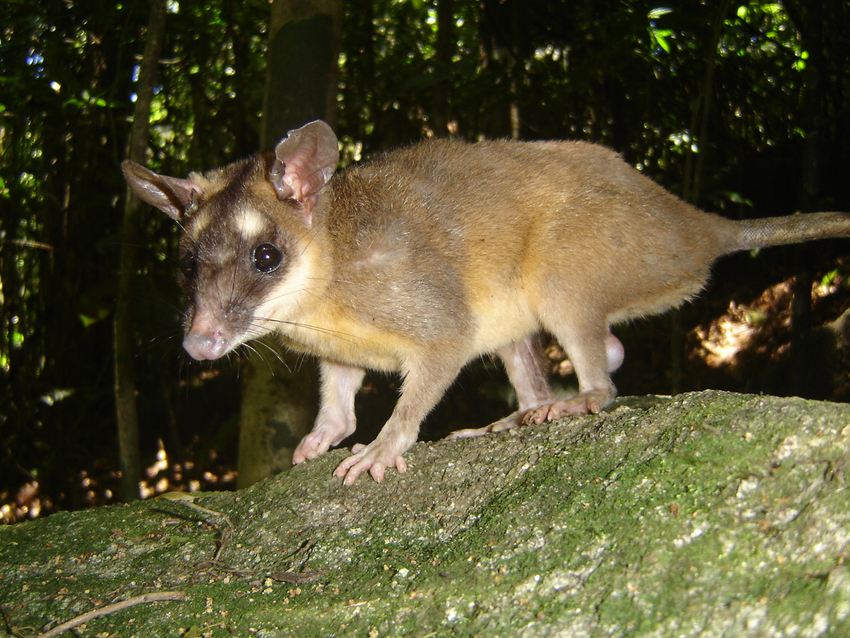 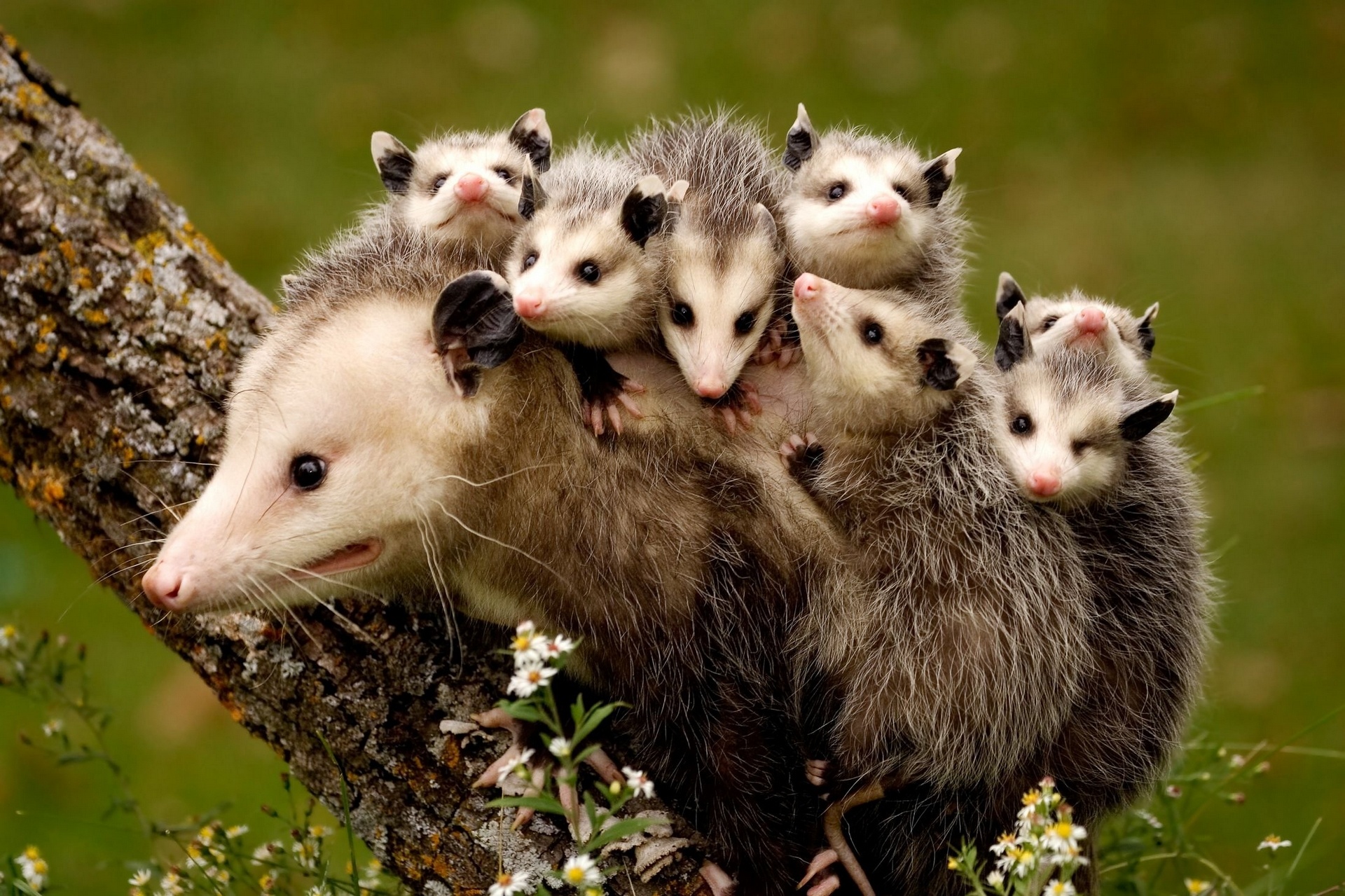 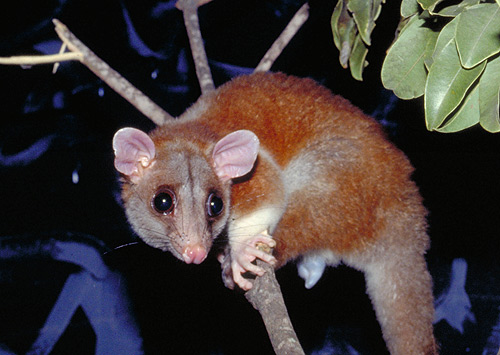 Bolivia: Carachupas
 Venezuela: Rabipelados, faros o "zorros"
El salvador: Tacuazines 
Guatemala: Tacuacines